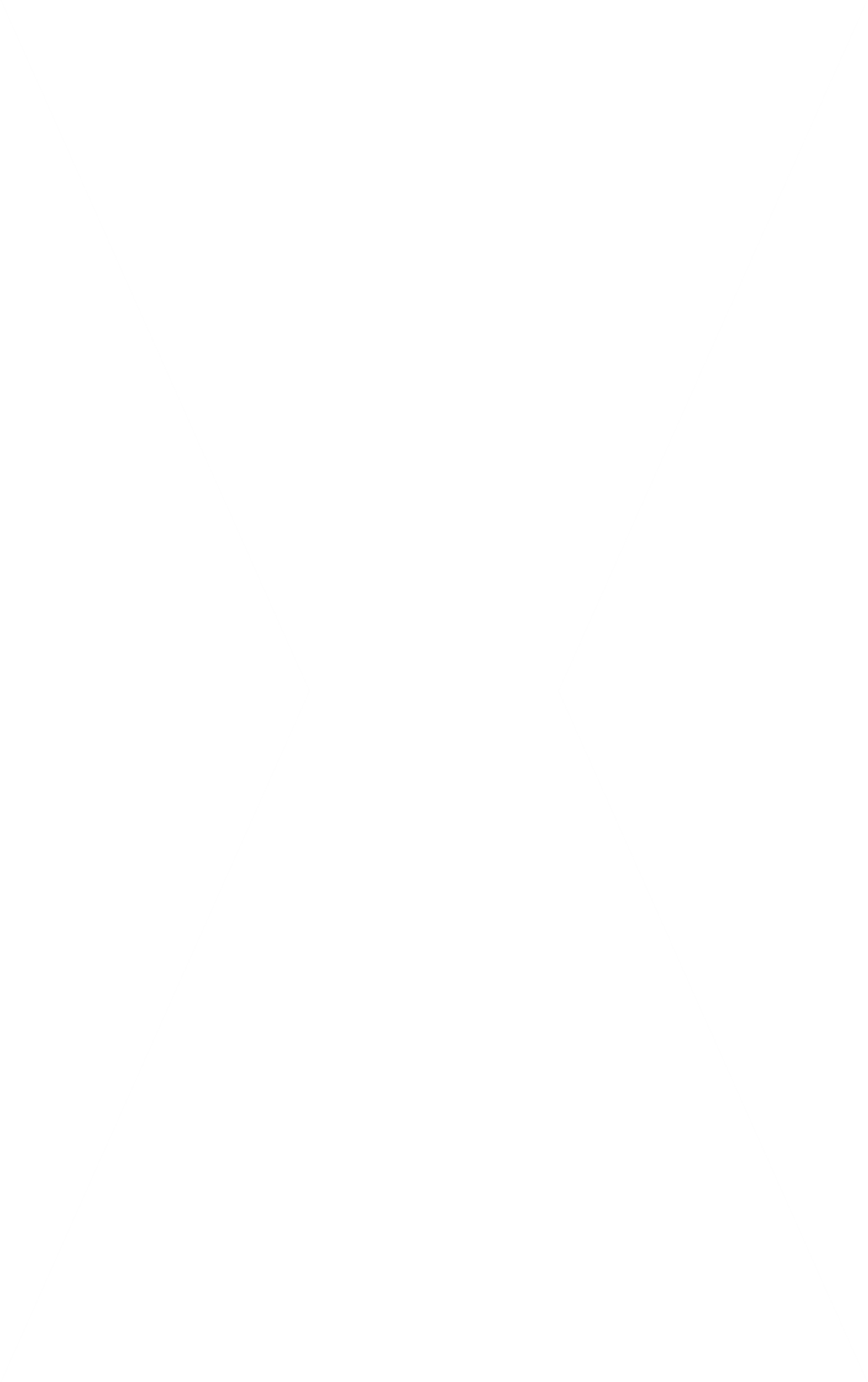 6th Year Parents/Guardians Information Night
Thursday, 20th October 2022
Assembly Hall @ 7.30pm
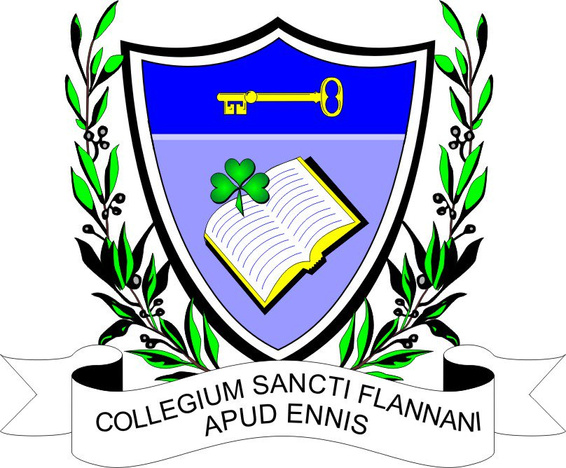 St. Flannan's College
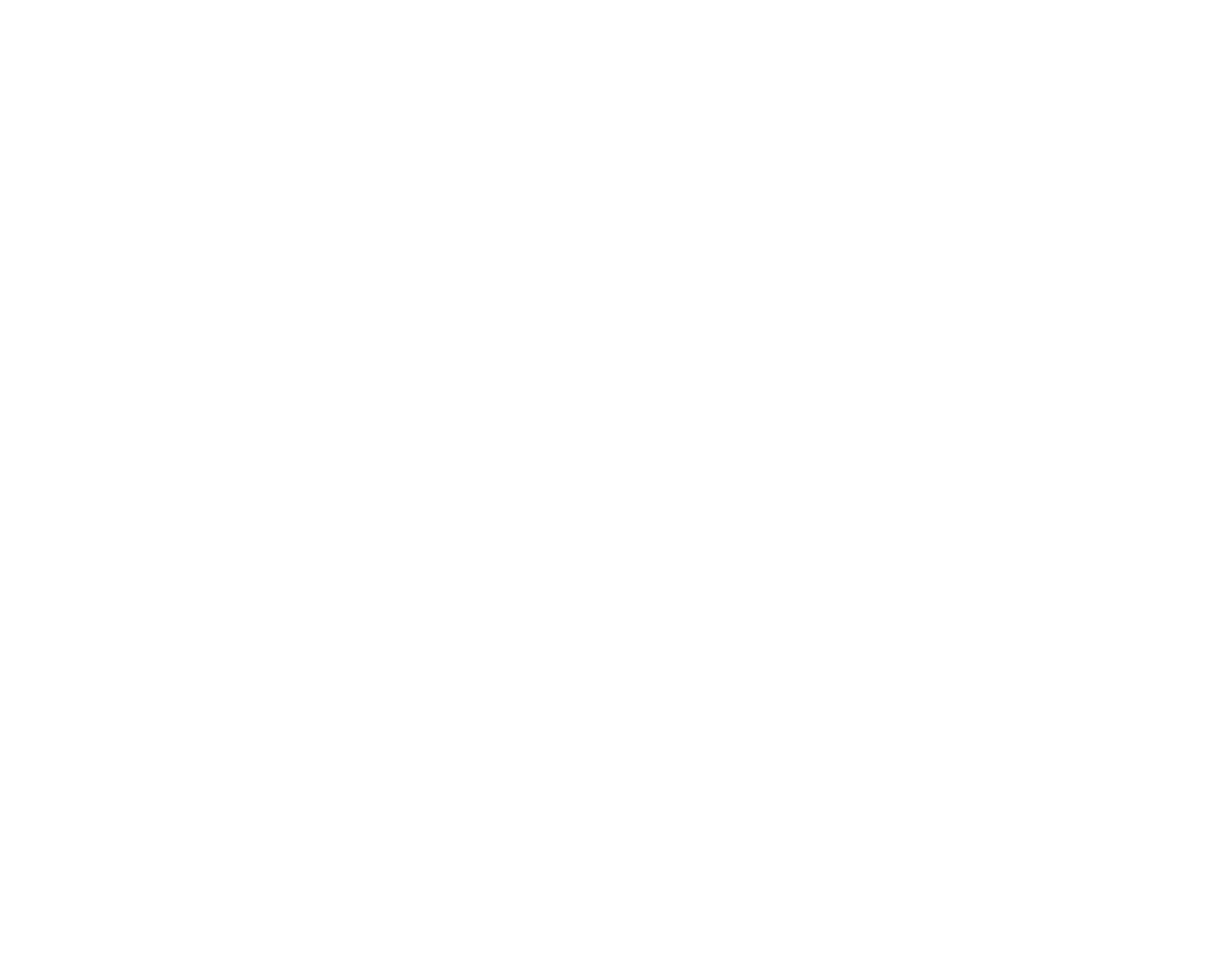 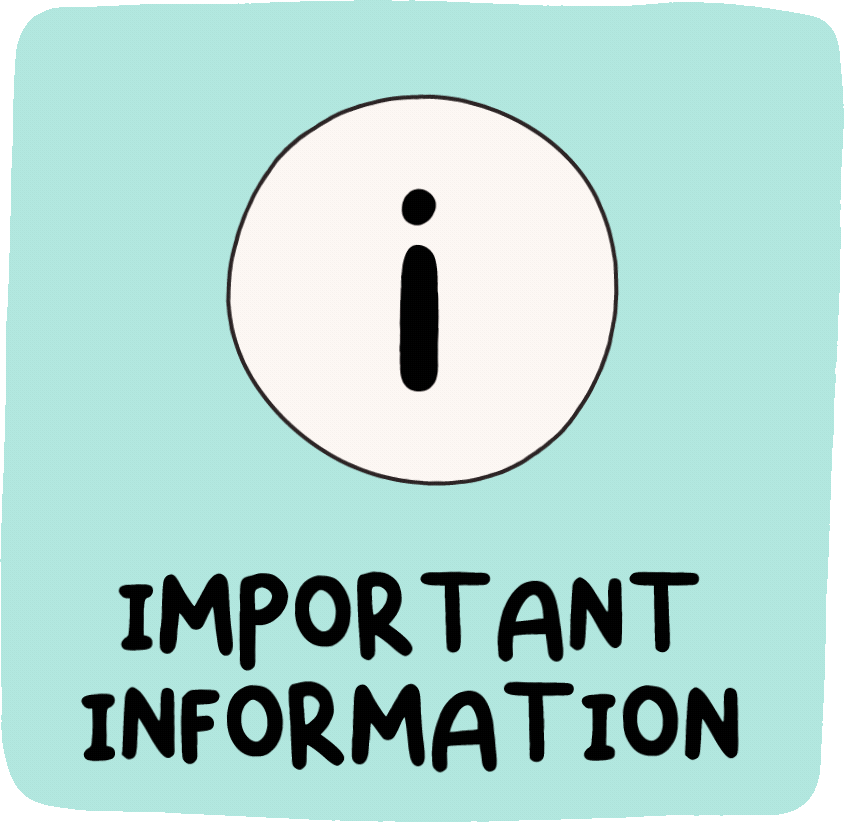 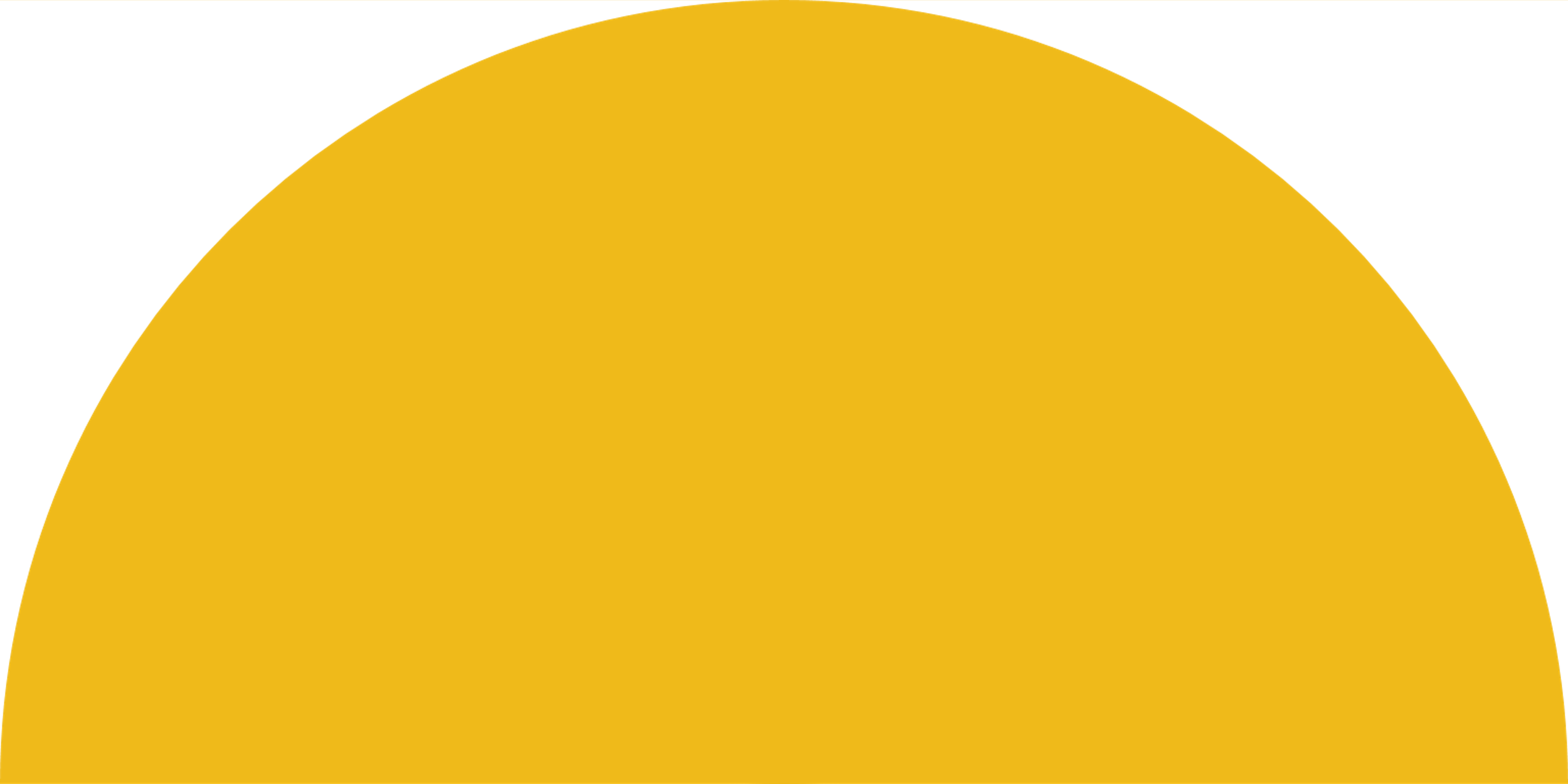 Deputy Principal - Ms. Grainne Lynch

Year Head Classes 6A-6E 
Ms. Emer Murphy  

Year Head Classes 6F - 6H
Ms. Olivia Durcan
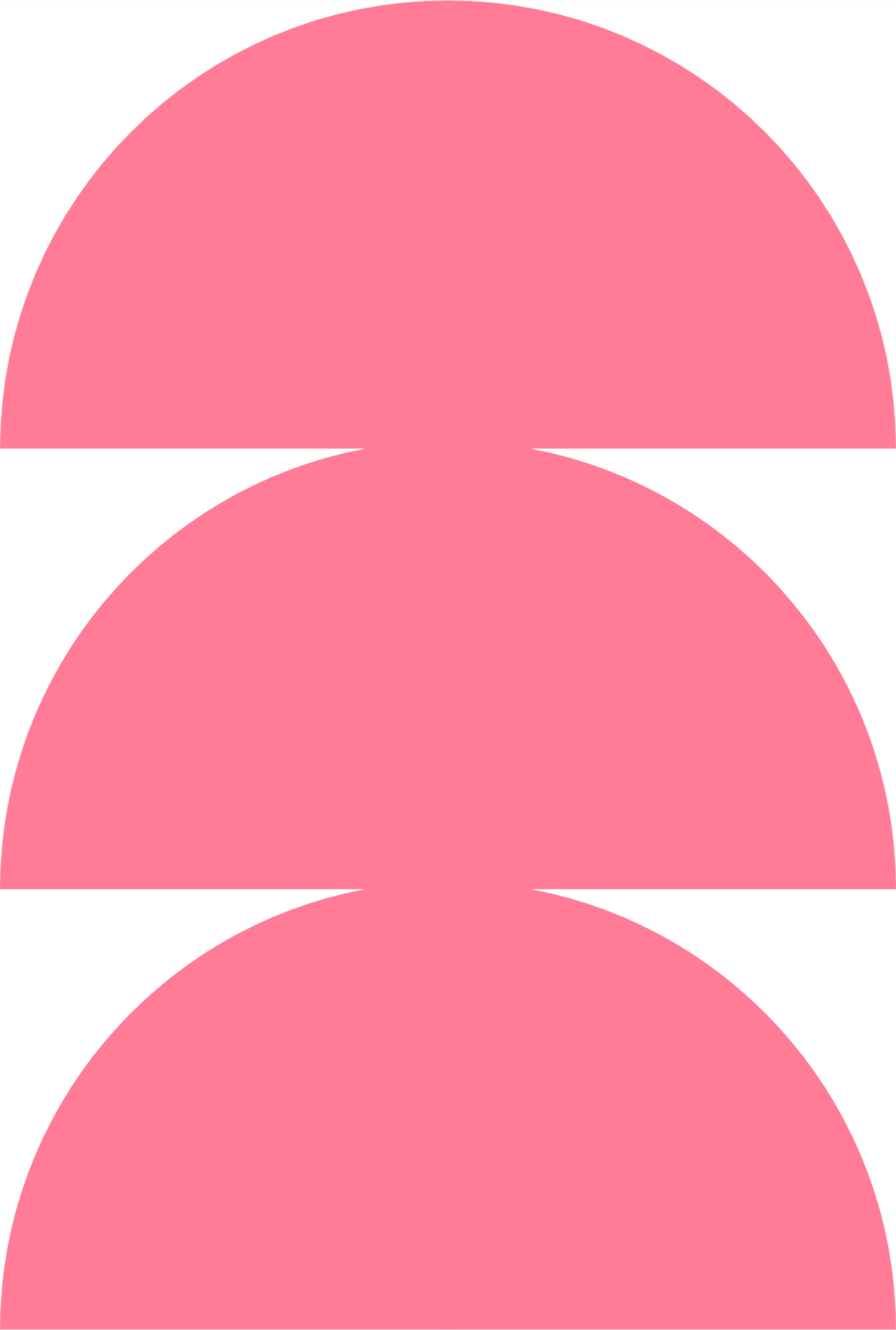 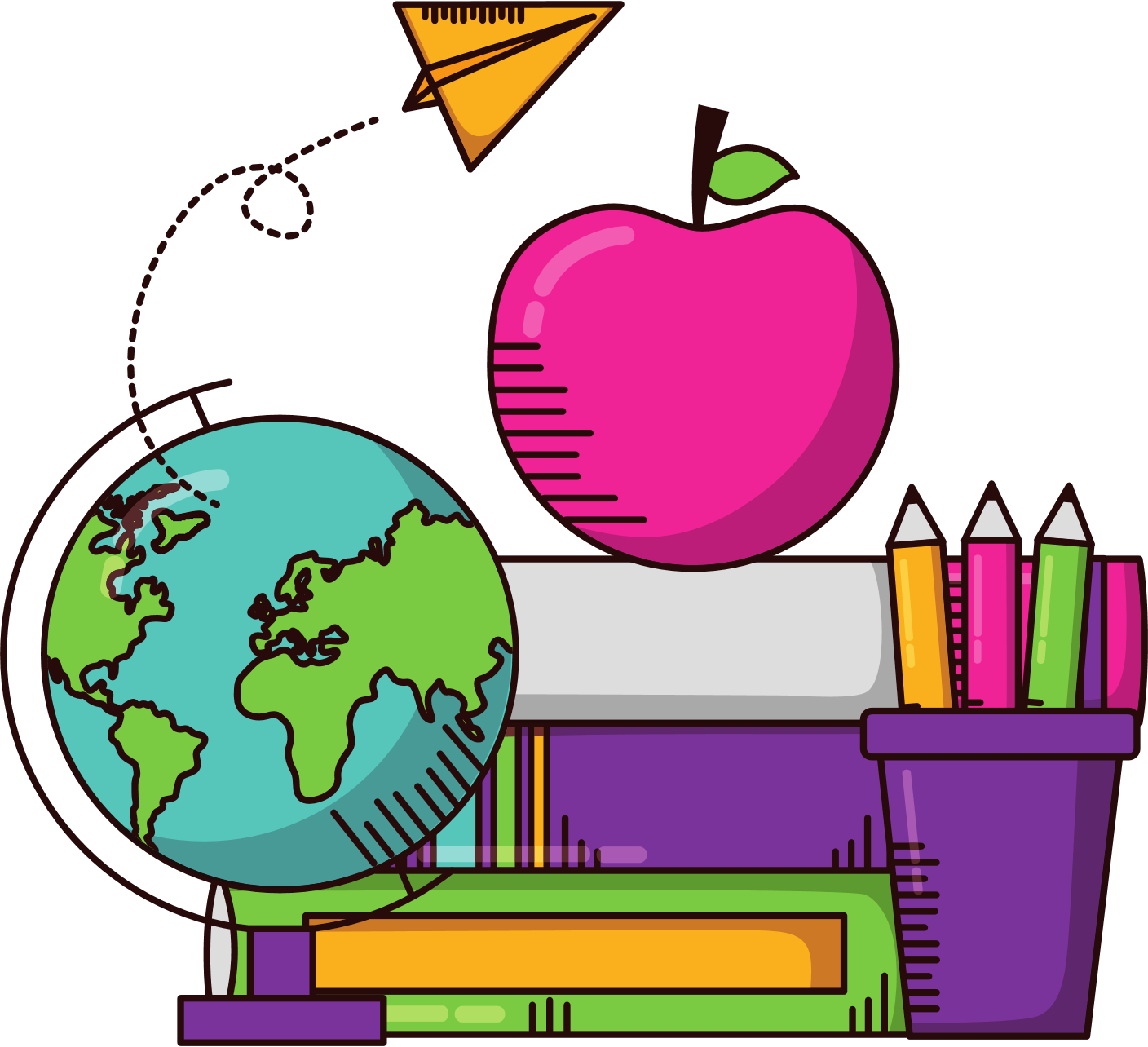 Contact us
065-6828019
GRAINNE LYNCH DP
Ext 108
grainne.lynch@stflannanscollege.ie
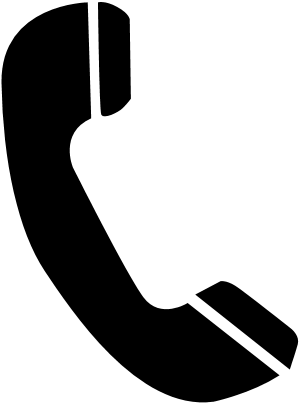 EMER MURPHY 6A-6E
Ext 107
emer.murphy@stflannanscollege.ie
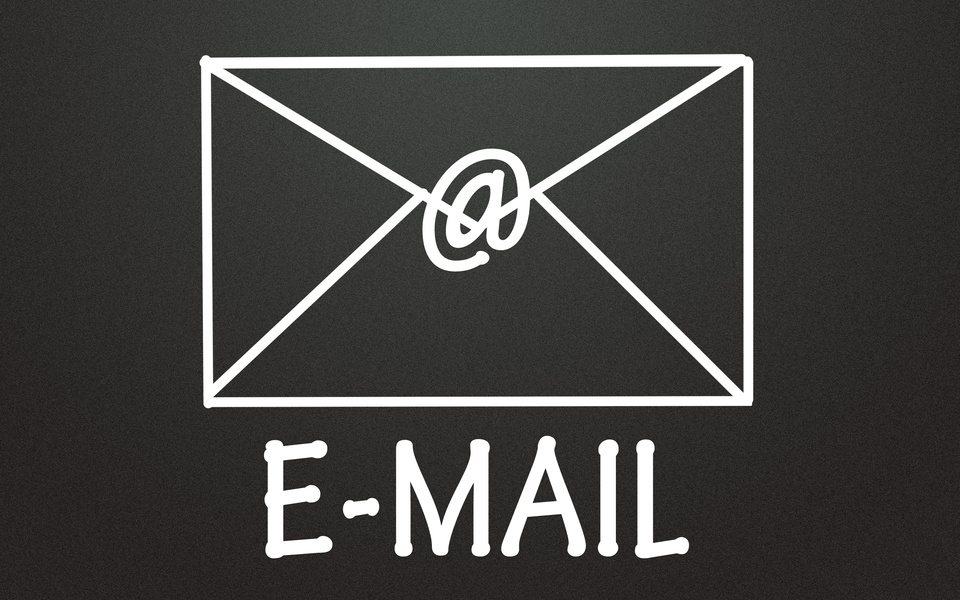 OLIVIA DURCAN 6F-6H
Ext 211
olivia.durcan@stflannanscollege.ie
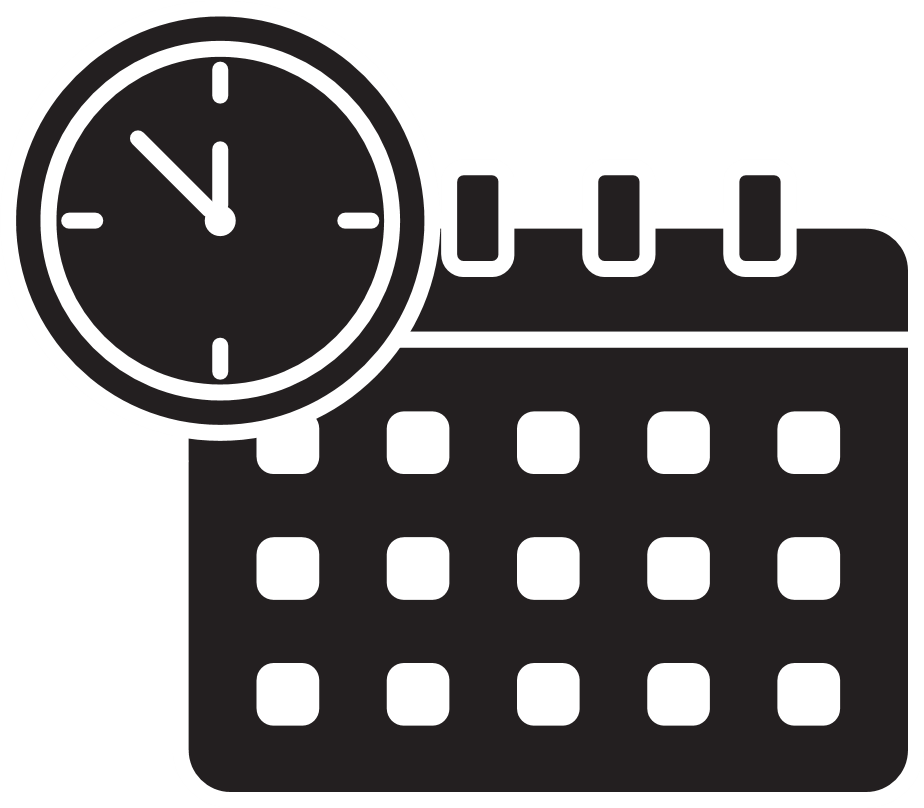 Important Dates
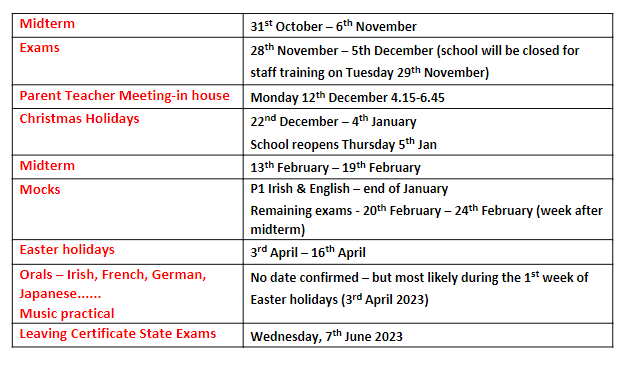 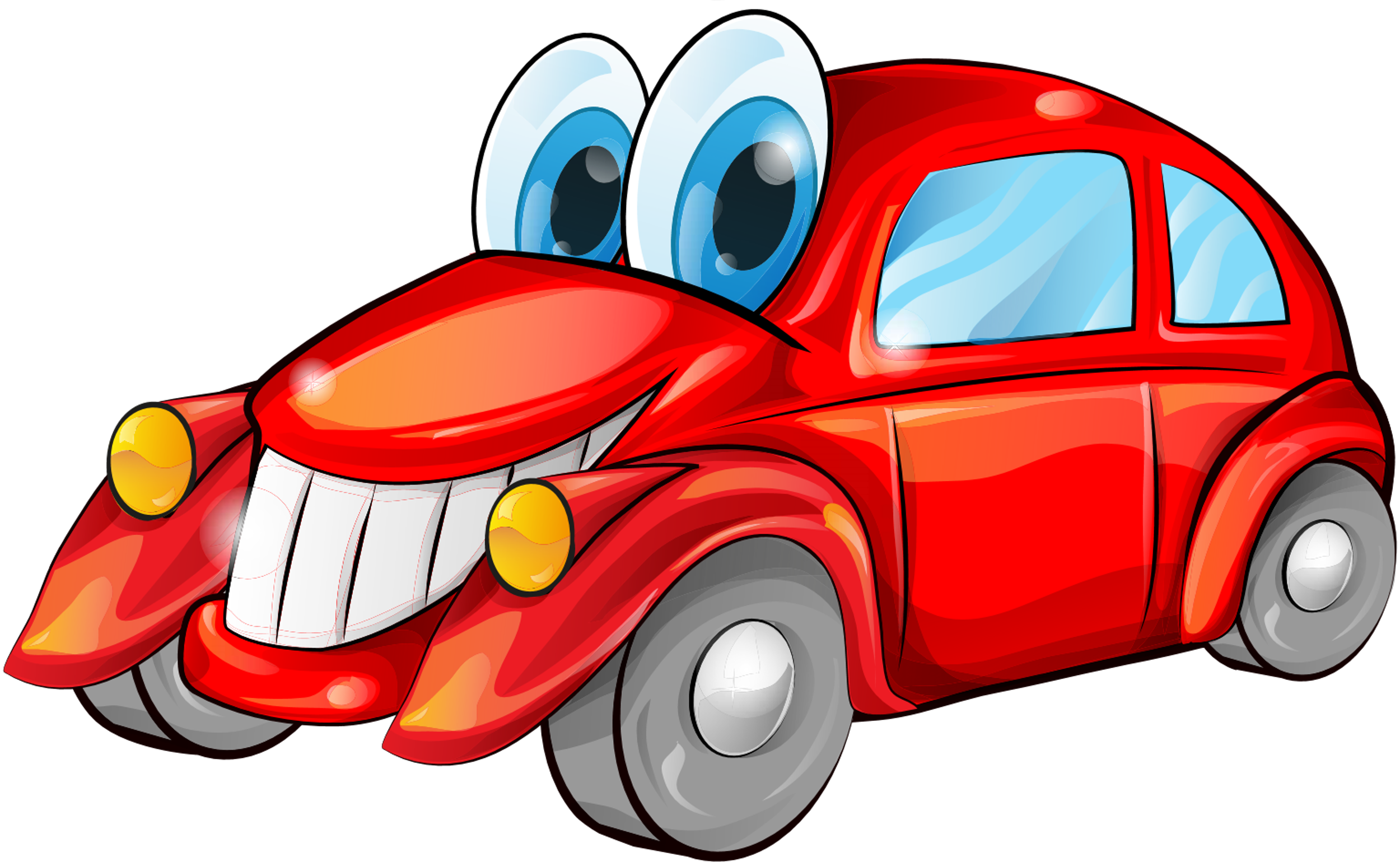 Driving policy
Any student who drives to school must register their vehicle with the Deputy Principal Ms. Grainne Lynch & sign our school policy on student driving.
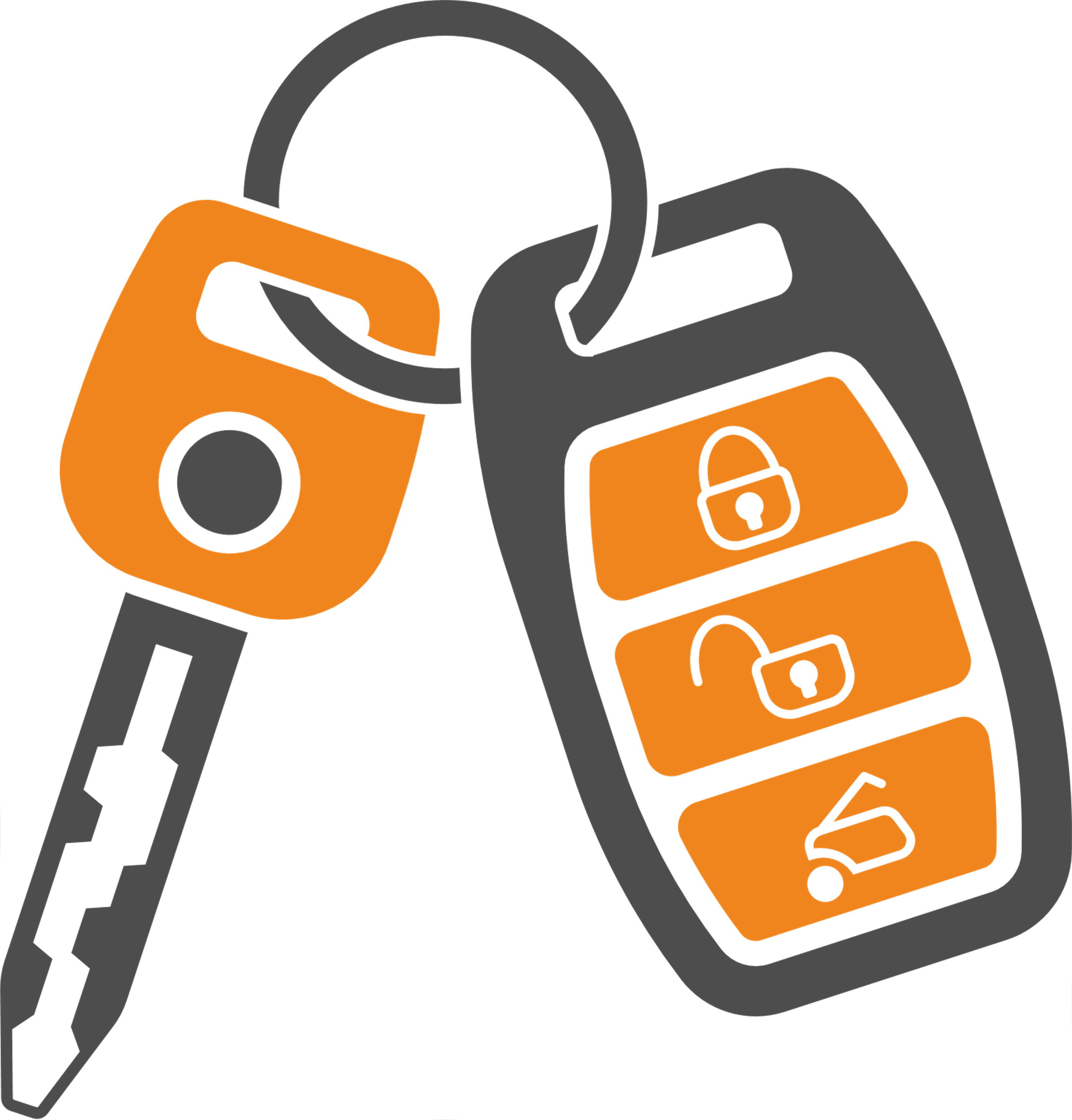 vsware app
Any parents with issues downloading the app  or  accessing their password please e-mail info@stflannanscollege.ie

Please continue to input absentee notes before 8.30 am each morning if possible

Reminder that parents/guardians must sign out their son/daughter at the main office
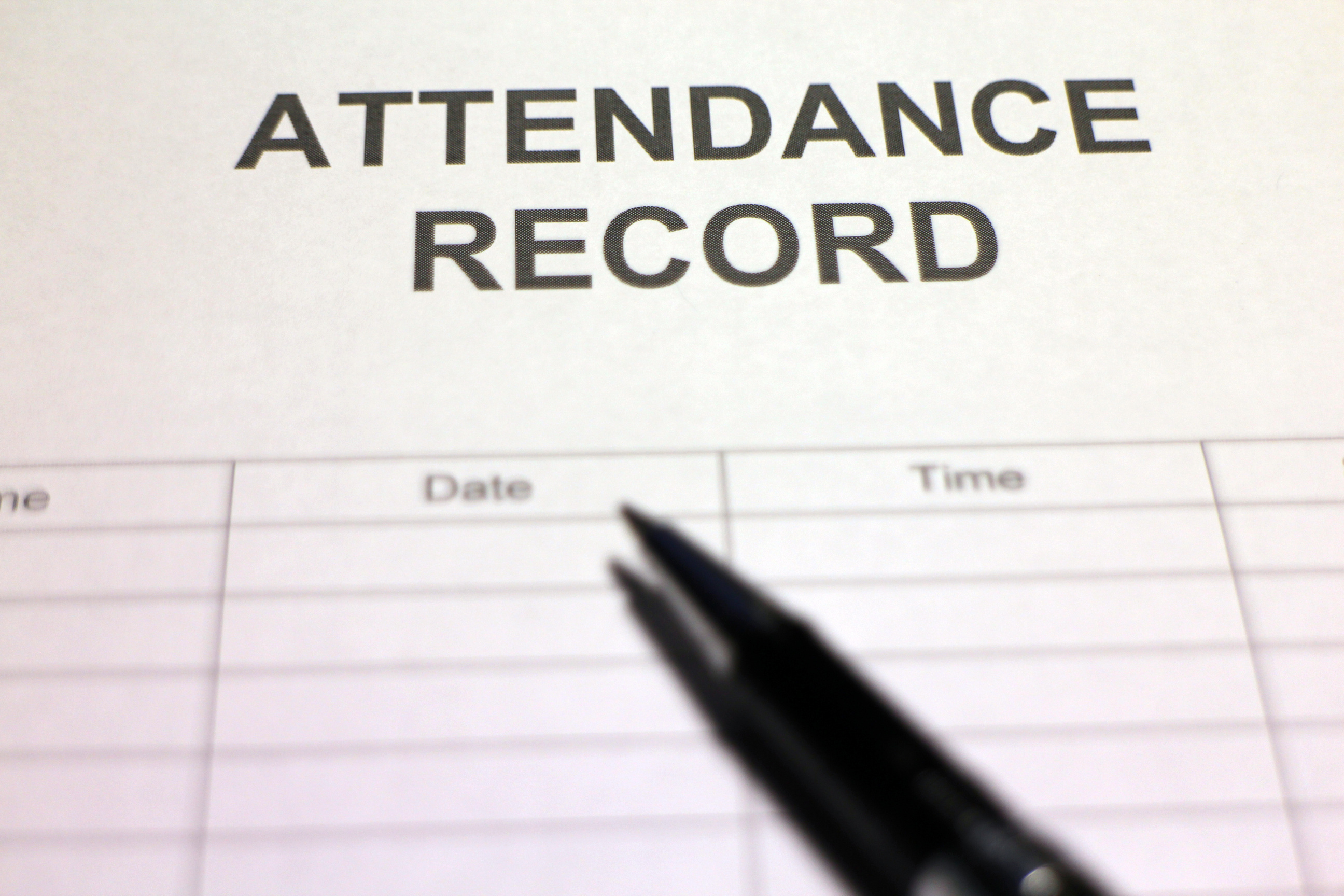 There has been a decline in student attendance in recent times. 
We are asking all parents to arrange appointments, driving lessons etc outside of school hours where possible.
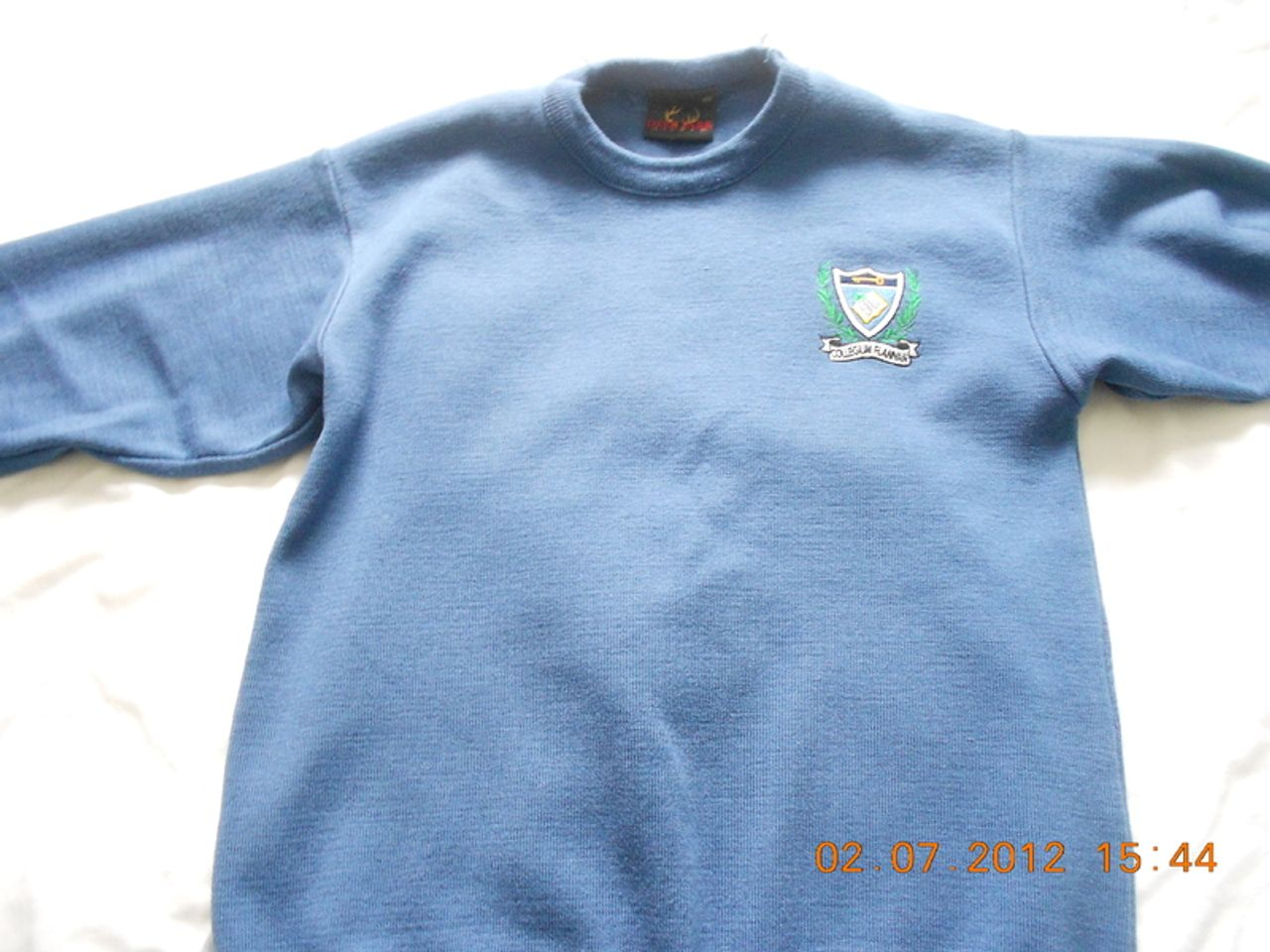 Uniform
Full uniform must be worn
Boys must be clean shaven 
No facial piercings
Black shoes
Natural  hair colouring
After school study
Spaces available
Mon - Tues 4.30 - 6.00 & 6.15 - 7.45 
Wed - Fri 3.45 - 5.15 & 5.30 - 7.00 
     Cost: €3 a day paid online in 5 weekly payments
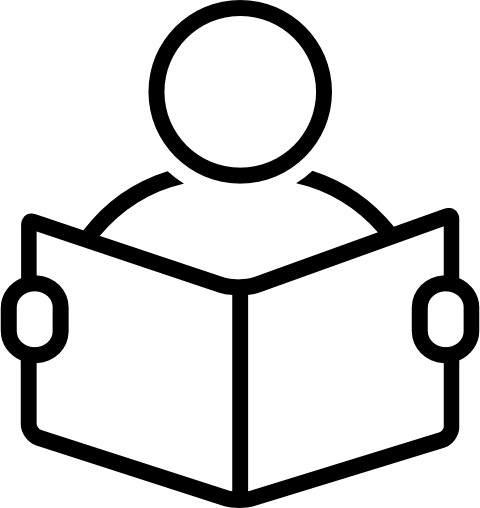 For more information e-mail michael.kelly@stflannanscollege.ie
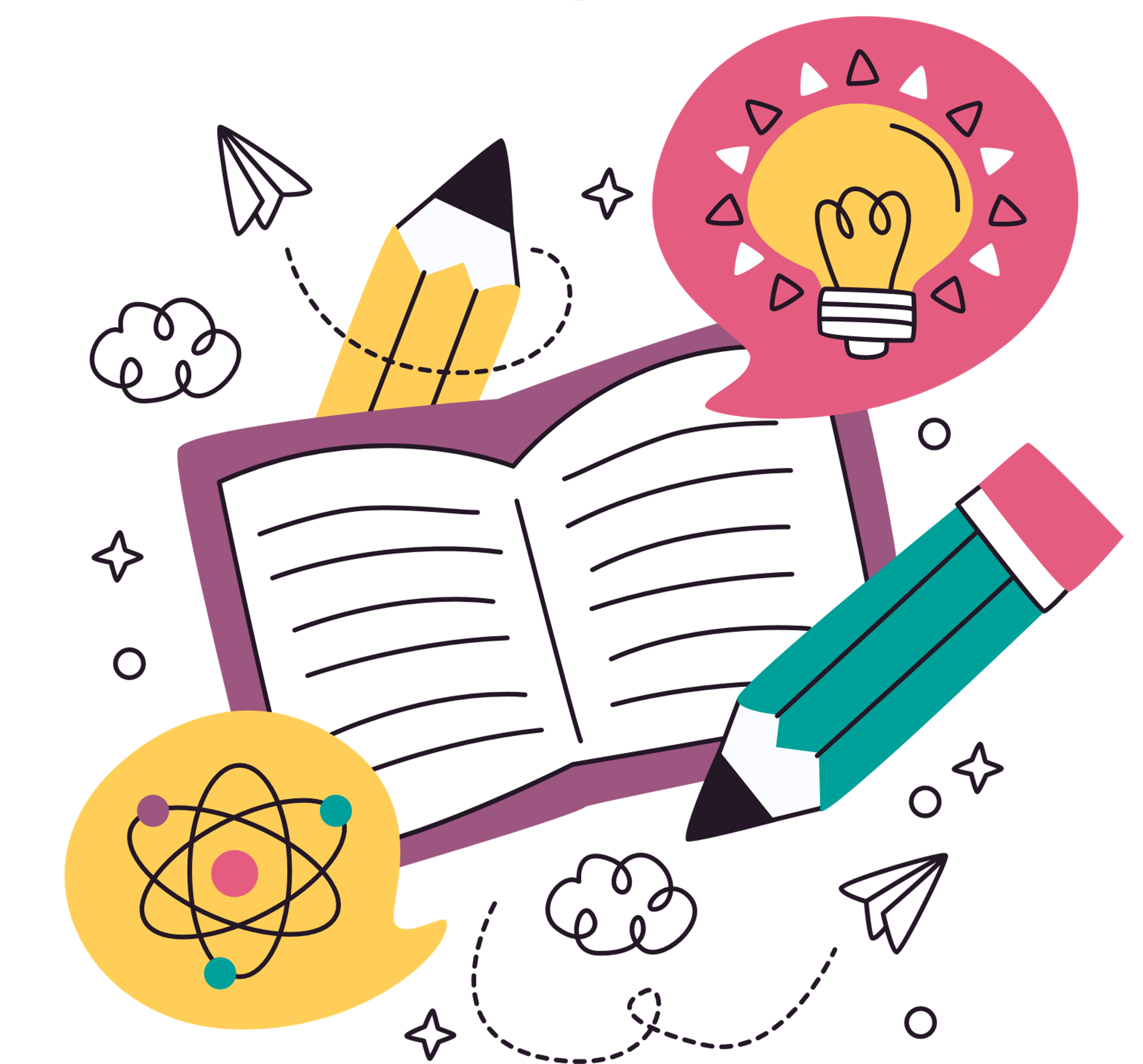 Mobile Phone Usage
Huge issue at present 

Please speak with your son/daughter regarding the use of their mobile phone

e.g. taking photos of their teacher in class &uploading to social media 
e.g. when out socialising taking and sending photos of themselves & their classmates to their teachers on Teams
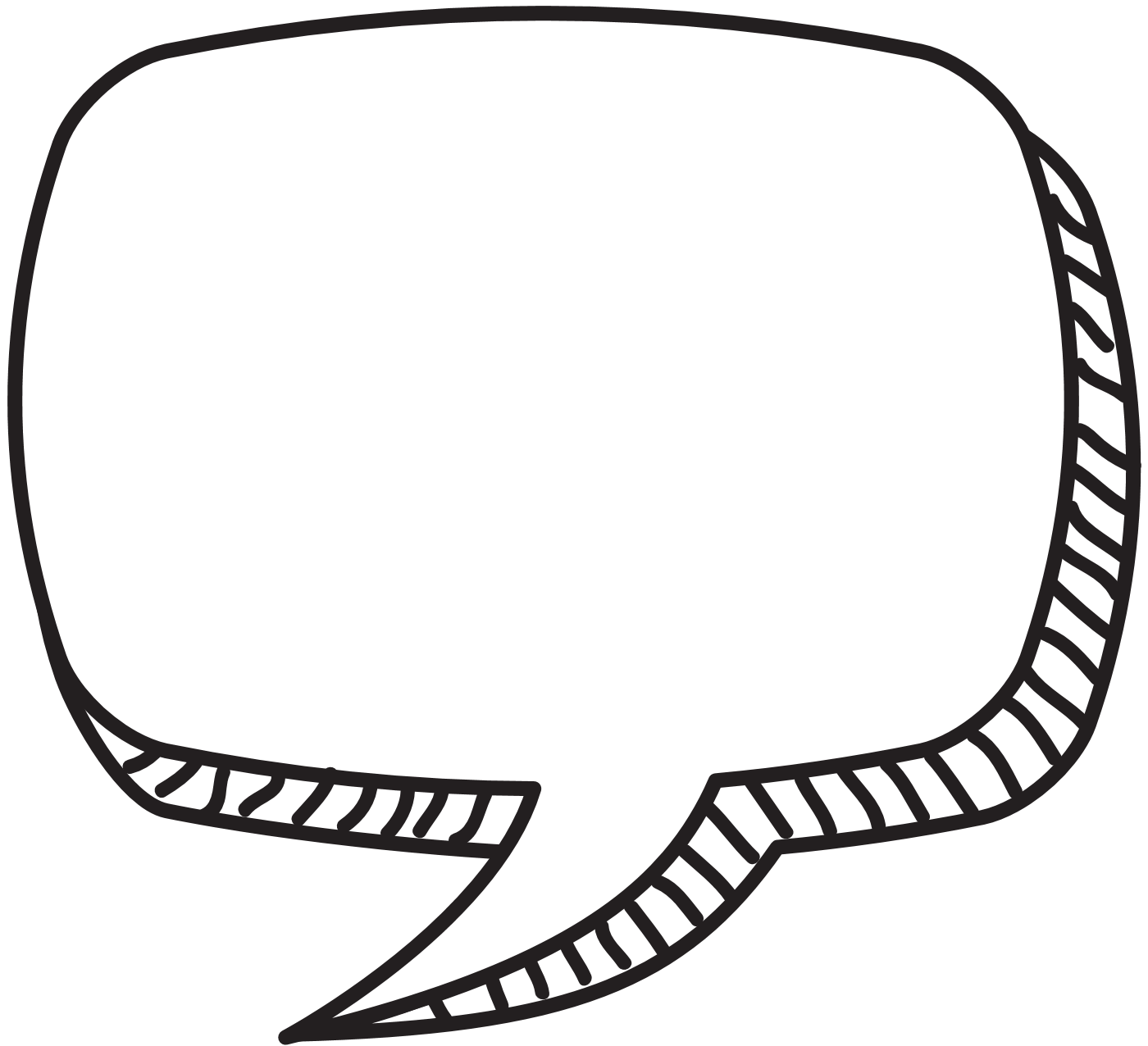 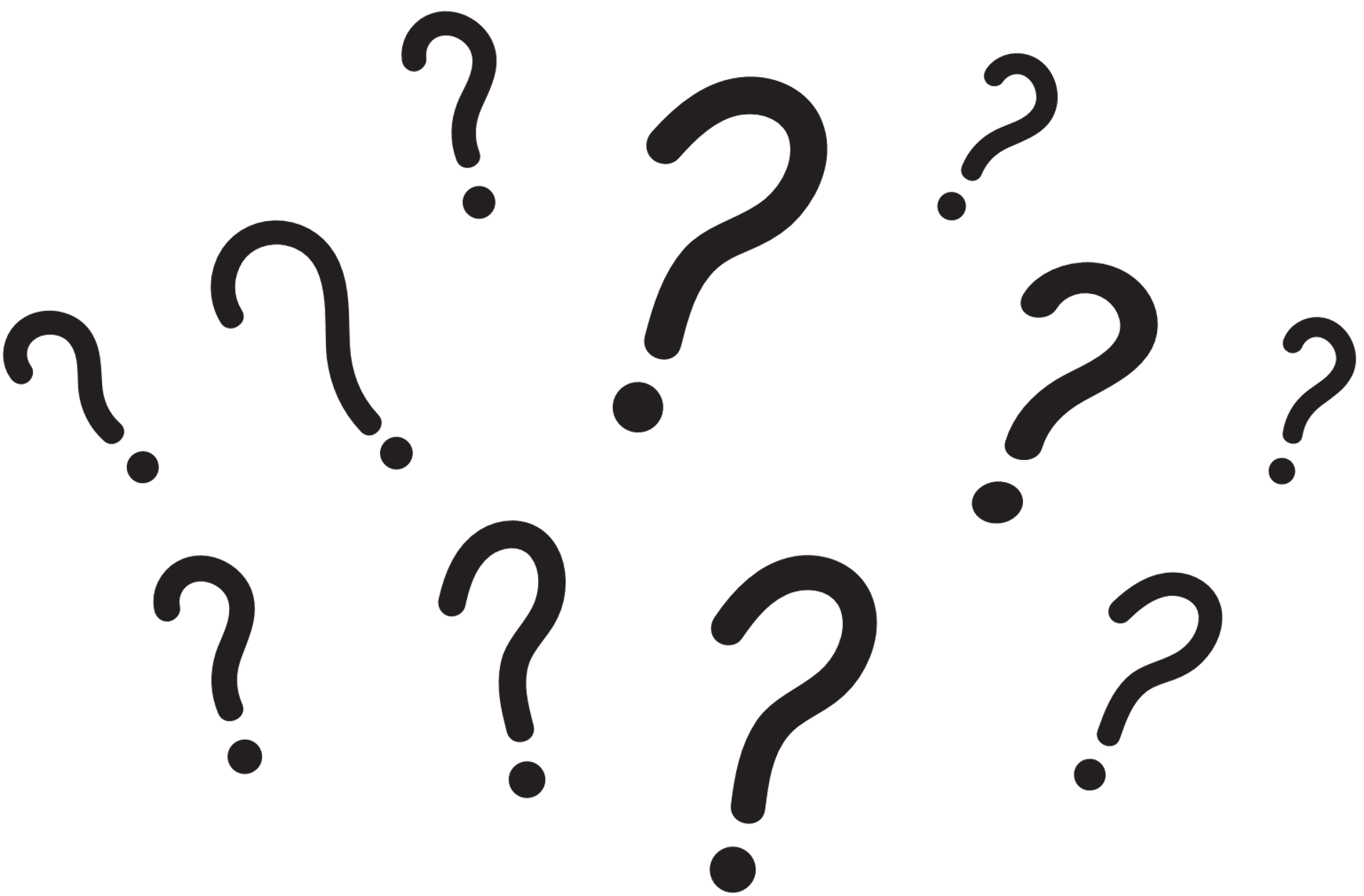 ANY QUESTIONS OR QUERIES 
PLEASE DON’T HESITATE TO 
APPROACH US 
AFTER THIS PRESENTATION
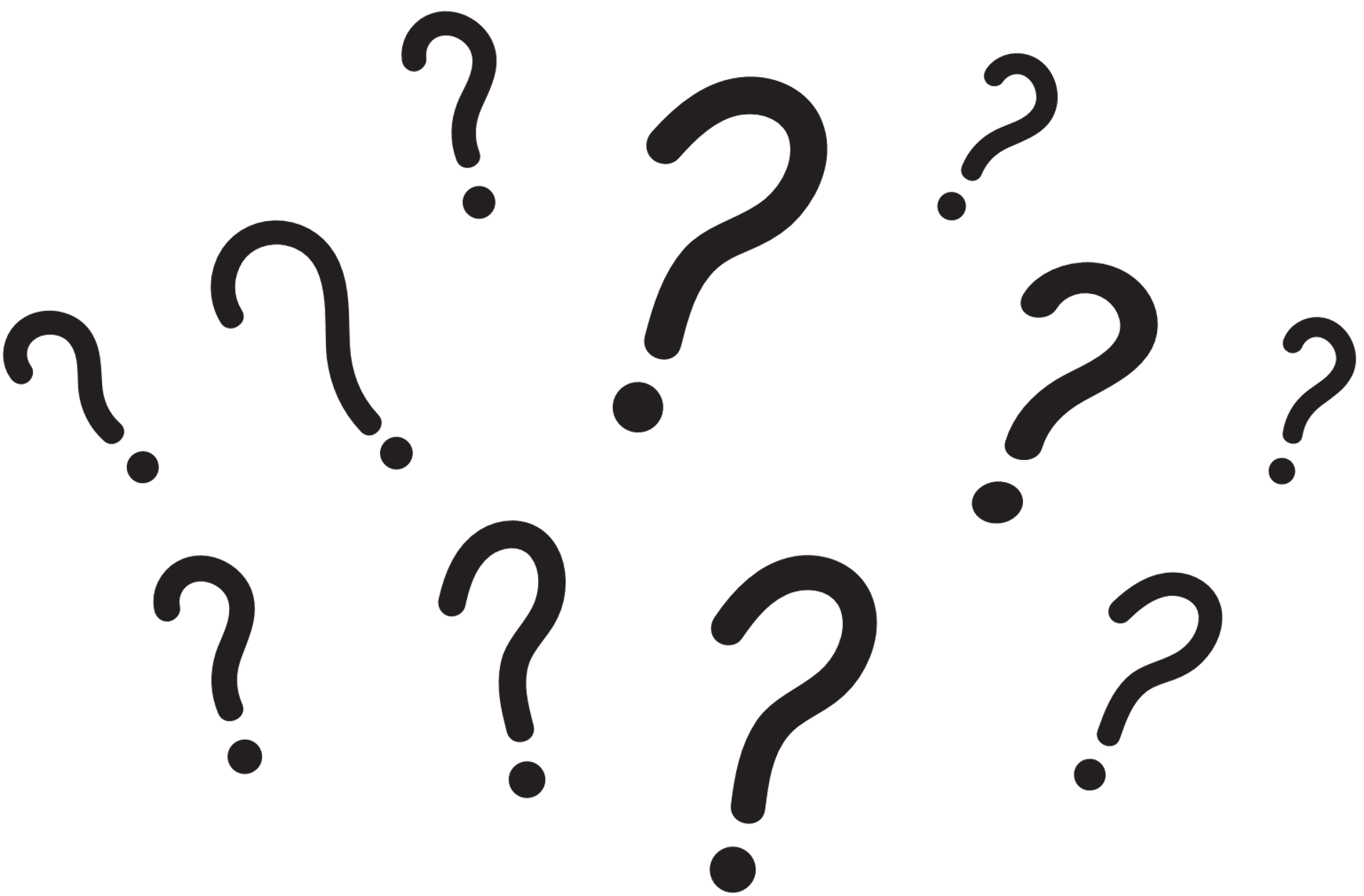 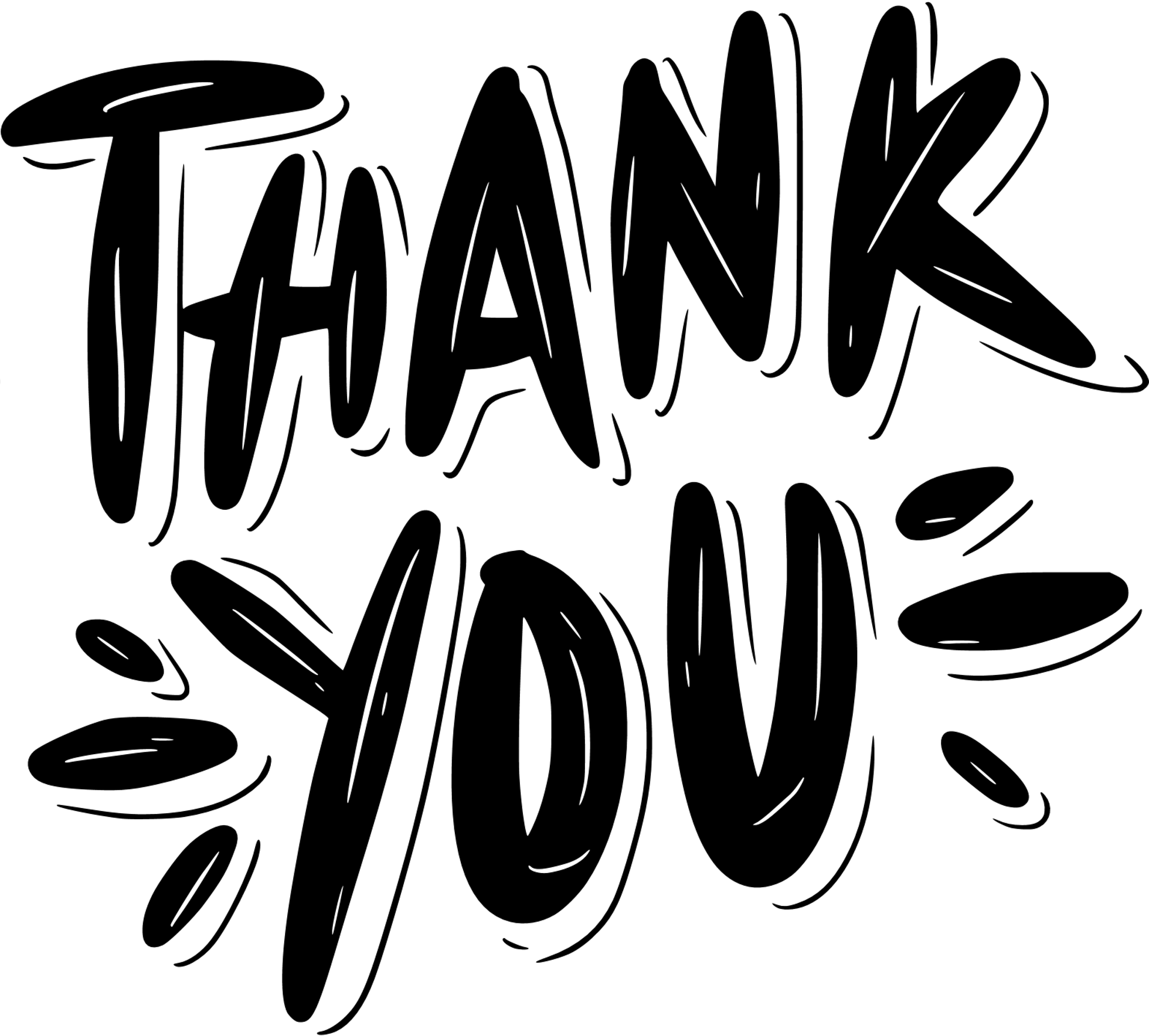